Warm-up
1)  Is a series of transformations isometric? 
    2)  Does the order of transformations matter?

How do you write the rule for following:
Dilations:
Rotations:
Reflections:
Translations:
Section Name: Series of Transformations
Which triangle is your pre-image? (Name & Quadrant)

Which triangle is the image after one transformation? (Name & Quadrant)


Which triangle is the image after a second transformation? (Name & Quadrant)
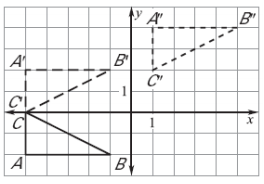 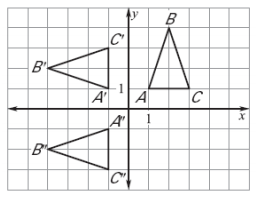 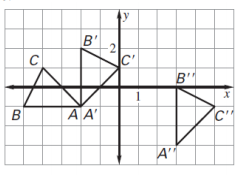 Classwork Ticket
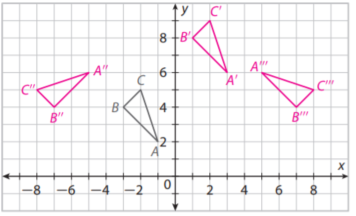